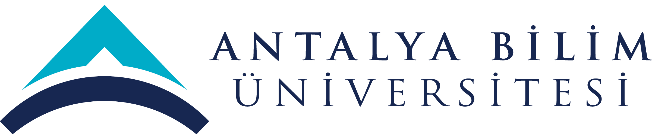 2021 YILI 
YÖNETİMİN GÖZDEN GEÇİRME TOPLANTISI 
(YGG)
KÜTÜPHANE VE DOKÜMANTASYON MÜDÜRLÜĞÜ
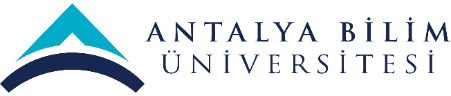 MİSYON-VİZYON-POLİTİKA
BİRİMİN MİSYONU
Üniversitede verilen eğitimin ayrılmaz parçası olarak, bilgi hizmetlerini çağdaş gelişmeler doğrultusunda düzenleyerek, kullanıcıların bilgi gereksinimlerini karşılamaktır.
BİRİMİN VİZYONU
Çağdaş bilgi hizmetlerini en üst düzeyde sağlayabilen evrensel çapta bir kütüphane olmaktır.
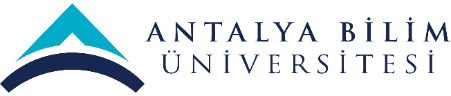 MİSYON-VİZYON-POLİTİKA
ÇALIŞMA POLİTİKASI
Tüm paydaşların ihtiyaç ve beklentilerini karşılamak,
Teknolojiyi kütüphanede etkin kullanarak akıllı kütüphane sistemine geçebilmek,
Öğrenme kaynaklarının sağlanmasına önem vermek, 
Öğrenme kaynaklarının kullanımlarını izlemek,
Danışma Hizmetleri, Belge Sağlama Hizmetleri ile araştırmalara destek  olmak, 
Kütüphane çalışanlarının niteliklerini artırıcı çalışmalar gerçekleştirmek,
Mevzuat ve standartları sürdürülebilir şekilde uygulamak,
Uygulanabilir gereklilikleri yerine getirerek sürekli iyileşen bir üniversite kütüphanesi olmak
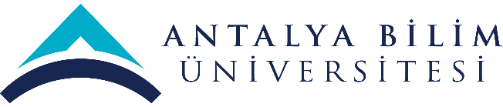 SWOT (GZFT) ANALİZİ
PAYDAŞ BEKLENTİLERİ - 1
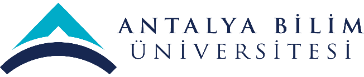 PAYDAŞ BEKLENTİLERİ - 2
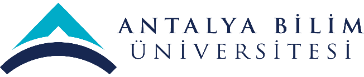 PAYDAŞ BEKLENTİLERİ - 3
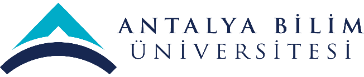 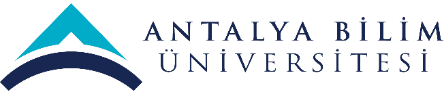 MEVCUT KAYNAKLAR ve  İHTİYAÇLAR
(TEKNOLOJİK, YAZILIM, DONANIM vb.)
MEVCUT KAYNAKLAR ve  İHTİYAÇLAR
(İŞ GÜCÜ-İNSAN KAYNAĞI)
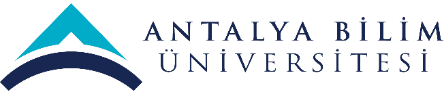 SKORU YÜKSEK OLAN ve AKSİYON GEREKTİREN RİSKLER
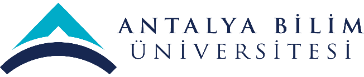 SKORU YÜKSEK OLAN ve AKSİYON GEREKTİREN RİSKLER
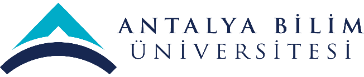 SKORU YÜKSEK OLAN ve AKSİYON GEREKTİREN RİSKLER
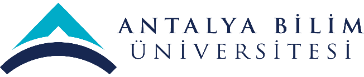 PAYDAŞ GERİBİLDİRİMLERİ
(ANKET ANALİZLERİ)
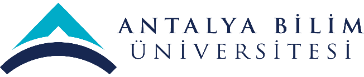 PAYDAŞ GERİBİLDİRİMLERİ
(ANKET ANALİZLERİ)
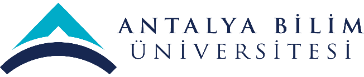 PAYDAŞ GERİBİLDİRİMLERİ
(ANKET ANALİZLERİ)
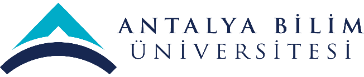 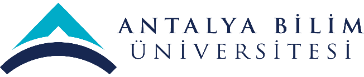 PAYDAŞ GERİBİLDİRİMLERİ
(HAYATA GEÇİRİLEN ÖNERİLER ve AKSİYON ALINAN ŞİKAYETLER)
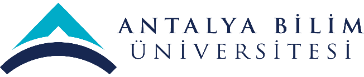 DÜZELTİCİ-ÖNLEYİCİ FAALİYETLER
2021 yılı İç denetim sonucu açılan düzeltici-önleyici faaliyetimiz bulunmamaktadır
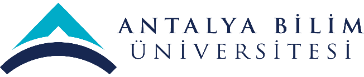 İÇ DENETİM SONUCUNA DAYALI ÖZ DEĞERLENDİRME ve GÖRÜŞLERİNİZ
İç denetimde %97 başarı oranıyla başarılı bir denetim süreci geçirilmiştir

Süreçler kendilerinden termin istenildiğinde geri bildirim yapmadıklarında yaptırım uygulanmalı

Çalışma ortamı sıcaklığının düşük olmasından dolayı kullanıcı memnuniyetsizliği
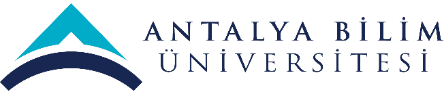 FARKLI VE İYİ UYGULAMA ÖRNEKLERİ
TOPLUMSAL KATKI ALANINDA
Dış kullanıcılara araştırmaları konusunda hizmet sunuyoruz.

Kütüphane kurma çalışmalarında danışmanlık hizmeti veriyoruz.